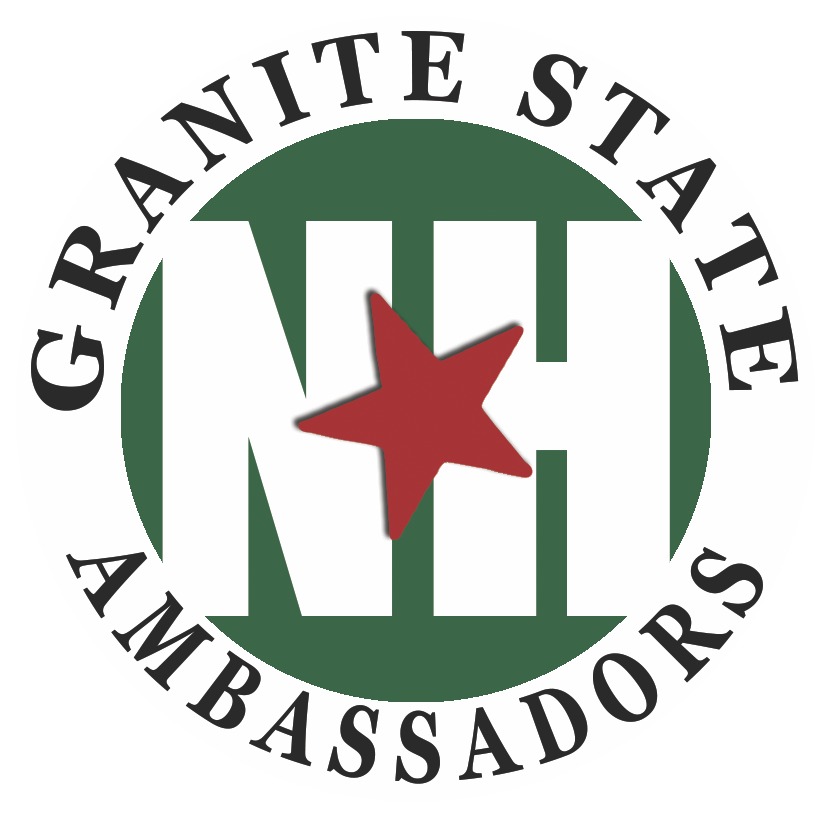 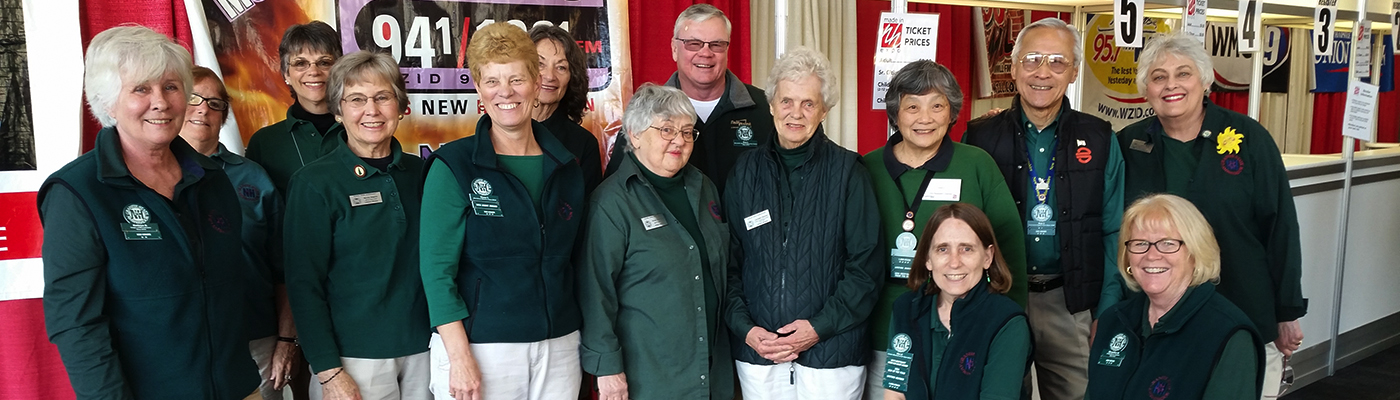 NH Granite State Ambassador Certification Training
Volunteer at Events, Welcome Centers & Museums Statewide
7 week hybrid in-person & virtual program starting April 5 or 6th
25+ presenters provide a great overview of New Hampshire
NHGraniteStateAmbassadors.org